Career Day Activities
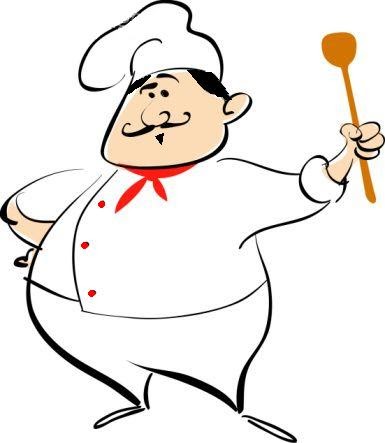 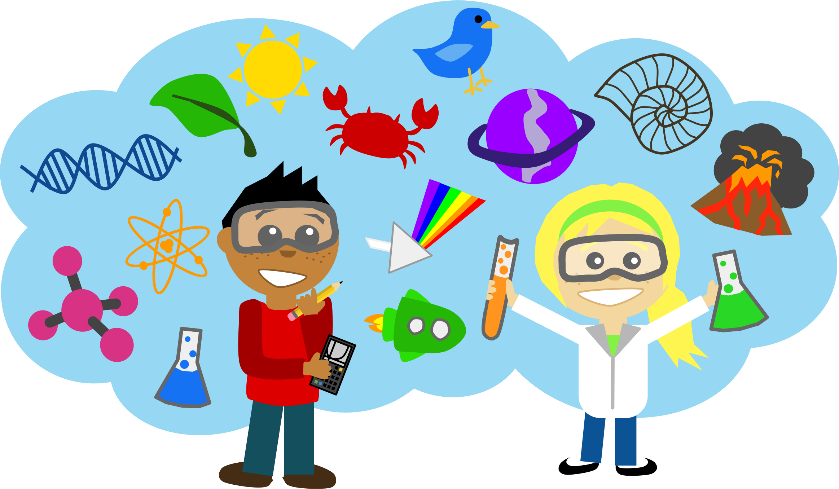 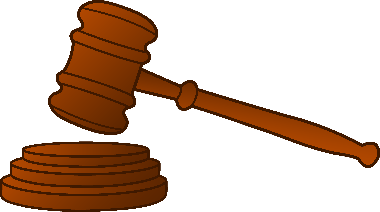 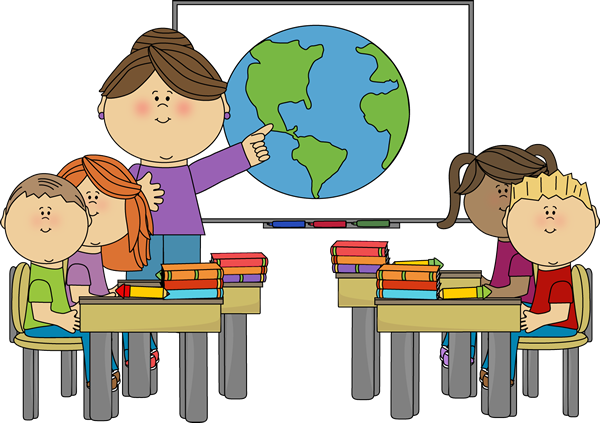 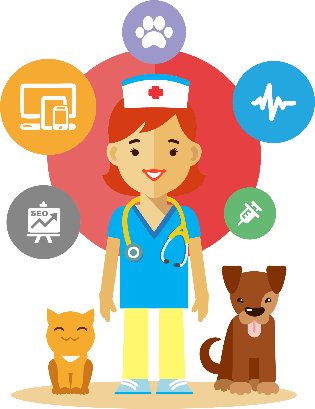 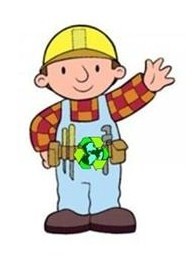 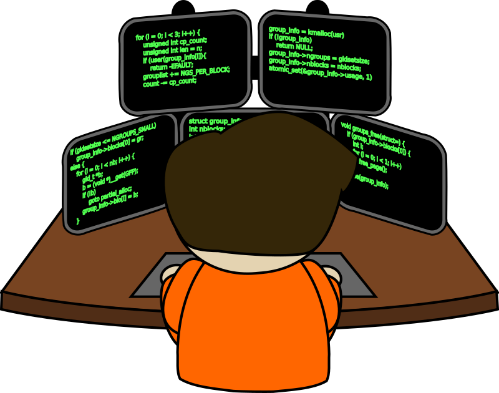 Opening Discussion
Today professionals in the community will be coming to talk to you about their different careers and what it took to get there.

Based off of the Family Interview and Family Tree activities, what were some careers that your family members have held? (have students share out) 

Now that your peers have shared examples of careers, what skills, qualities, and education is needed for these jobs?
Activity #1: Make a Name for Myself
Based on the results from the Career Interest Survey, have students pick one career that they would like to further explore. 

Have students work in pairs. Each partner should interview the other using the questions from the next slide.

Once the interview is over, students will design a business card based on the career that they discuss. 

Then as whole class ask for volunteers to share their business cards with the class.
Making a Name for Myself

What career would you like to know more about?

2. Why is that career a good choice for you?

3. Who could you talk with to learn more about your career choice?

4. How could you find more information about this career?

5. Where did you learn about this career?
Business Cards
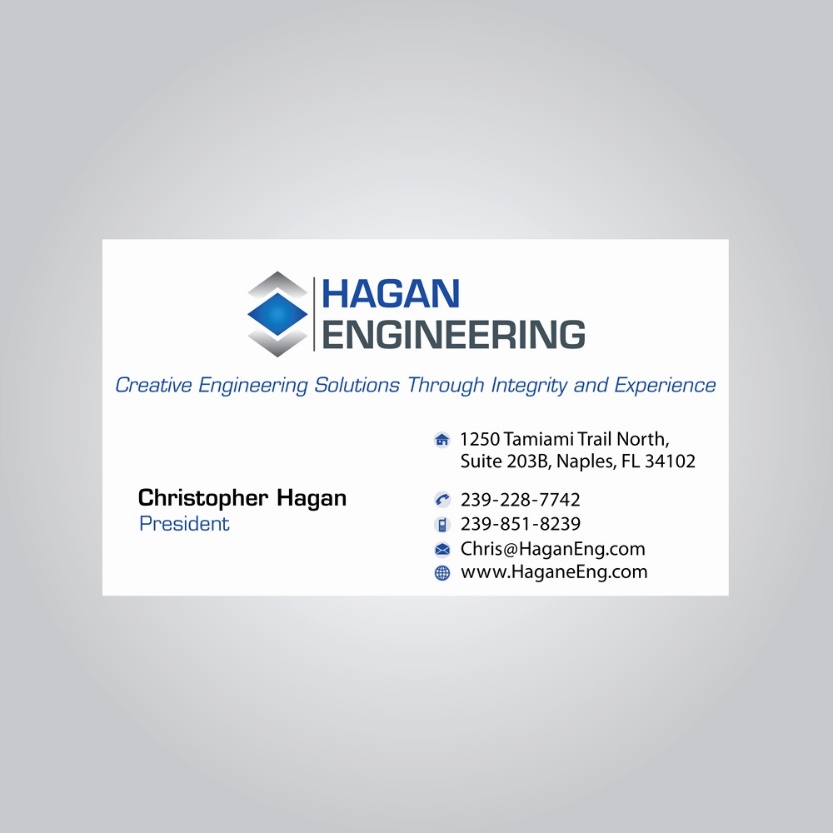 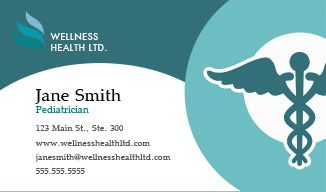 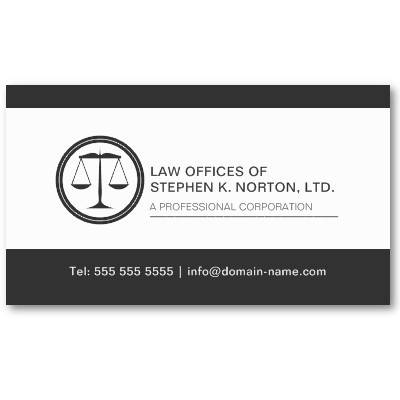 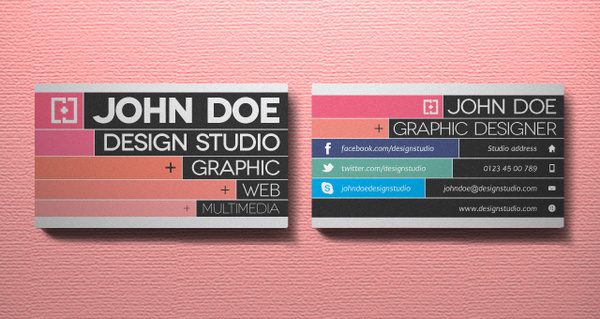 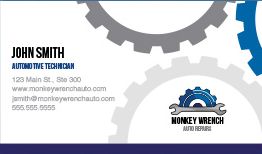 Activity #2 Opening Discussion
Having a career not only provides you with money, but allows you to live a certain lifestyle of your choosing.

Have students share what they have in their life that they cannot live without? (power, TV, phone)

Ask students how much they think these items cost per month.

Write these numbers on the board so you can compare them later.
Activity #2: Knowledge is Power
https://nv.headed2.com/budget/round
Activity #2: Closing Discussion
Share your thoughts on this activity. 

Were you surprised at how much things you use daily cost?

What are ways that you could lower your monthly cost?
Wrapping it all up
Now that you have discussed careers that interest you and have seen how much things cost depending on your lifestyle, write a reflection on why education and careers are important. Also include how your day to day choices will impact your future and what goals you want to set for yourself to make sure you are able to live the lifestyle you want.